FYBSc  SEM 1English (US01AENG21)
TOPIC 3
Subject- Verb Agreement 
(Concord)
ConcordSubject –Verb Agreement
Agreement of words with one another, in gender, number, person, or case.
In any sentence, the subject has  to agree with the verb. That is to say that the verb must be according to the  subject of the sentence.
For example,
He (singular subject) is(singular verb) a student.
They(Plural)  are (Plural verb) students.
Why should we worry about subject verb agreement?
The wrong use of verb makes the sentence ungrammatical.
Eg: 
A container of nuts and bolts were found in the cellar.
A range of factors have been considered.
What is a subject ?
The subject of a sentence is one of the basic parts of a sentence. 
The other basic part is the predicate. The predicate tells us something about the subject (i.e., it tells us what action the subject is performing, or it describes the subject)
What is a subject in a sentence?
The person or thing that is being discussed or described.
A subject is a part of a sentence that contains the person or thing performing the action (or verb) in a sentence. 
nouns and pronouns are referred to as the subject.  
Verbs are the action words in a sentence that describe what the subject is doing.
A verb is a word or a combination of words that indicates  a state of being or condition.
Here are the main ways that a subject appears in a sentence
1) The subject performs an action:
     My dog bit the postman.
2) The subject is described: 
     My dog is very energetic.
(When the subject is being described, the verb will be a linking verb.)
3) The subject is identified:
     My dog is the one in the middle.
(When the subject is being identified (which is just another way of being described), the verb will be a linking verb.)
4) The subject has an action done to it:
My dog was taken to the vet.
(When the subject has an action done to it, the sentence is called a passive sentence.)
What is a verb ?
Verbs are the action words in a sentence that describe what the subject is doing.
Eg: eat, run, walk, sleep
States of Being Verbs. Eg:
I am a student.
We are circus performers.
Please is quiet.
Without a verb, full thoughts can’t be properly conveyed, and even the simplest sentences, such as Maria sings, have one. 
Actually, a verb can be a sentence by itself, with the subject, in most case you, implied, such as,   Sing! 
and        Drive!
RULES FOR SUBJECT VERB AGREEMENT
Rule 1
Basic Principle - Singular subjects need singular verbs; plural subjects need plural verbs.
My brother is a nutritionist.
 My  sisters  are mathematicians.
Rule 2
The indefinite pronouns anyone, everyone, someone, no one, nobody are always singular and, therefore, require singular verbs.
Everyone has done his or her homework.
Somebody has left her purse.
Everyone attends the classes.
No one is interested in Gazals these days.
Someone is always there to help.
Rule 3
Some indefinite pronouns — such as all, some — are singular or plural depending on what they're referring to. (Is the thing referred to countable or not?) Be careful choosing a verb to accompany such pronouns.
Some of the  beads are missing.
    Some of the water is gone
Some   food/ice cream/butter/water  is in the fridge.
Some of the books are on the table
A few books are on the table.
A little money is needed to buy food
Rule 4
On the other hand, there is one indefinite pronoun ‘none’ , that can be either singular or plural; it often doesn't matter whether you use a singular or a plural verb — unless something else in the sentence determines its number.
None of you     claims responsibility for this incident?
None of the students have done their homework.
 
.
Rule 5
Phrases such as together with, as well as ,  along with are not the same as and . The phrase introduced by as well as or along with will modify the earlier word ( mayor in this case), but it does not compound the subjects (as the word and would do).
1)The mayor as well as his brothers is going to jail.
The mayor and his brothers are going to jail.
2)The boy along with his parents is going  on a picnic.
The boy and his parents are going  on a picnic.
Rule 6
The pronouns neither and either are singular and require singular verbs even though they seem to be referring, in a sense, to two things.
Neither of the two traffic lights  is working.
Which shirt do you want for Christmas? Either is fine with me.
Neither he nor his brother has come to college.
Neither he nor his friends are/were present
SINGULAR NOUNS connected by ‘AND’ BUT EXPRESS ONE IDEA TAKE SINGULAR VERB
COLLECTIVE NOUNS  take SINGULAR   VERBS
Rule 8 :
The conjunction or does not conjoin (as and does). When nor or or is used, the subject closer to the verb determines the number of the verb.
Either my father or my brothers are going to sell the house.
Neither my brothers nor my father is going to sell the house.
Are either my brothers or my father responsible?
Is either my father or my brothers responsible?
Rule 9
The words there and here are never subjects.
There are two reasons [plural subject] for this.
There is no reason for this.
Here are two apples.
How many students are present?
How much food is needed for 100 people?
Rule 10
Verbs in the present tense for third-person, singular subjects ( he, she, it and anything those words can stand for) have s -endings. Other verbs do not add s -endings.
He loves  sports and she loves  sports.
They both love sports.
Rule 11
Sometimes modifiers will get between a subject and its verb, but these modifiers must not confuse the agreement between the subject and its verb.
The mayor , who has been convicted along with his four brothers on four counts of various crimes but who also seems, like a cat, to have several political lives , is finally going to jail.
Mr. Desai, accompanied by his two friends, _____ (is/are) going abroad.
 The boys, accompanied by their teacher,_______ (is/are) going for a picnic.
Singular subjects joined by certain connectors  take singular verb.( As well as, along with, together with, in addition to, accompanied by)
Rule 12
Words such as glasses, pants, pliers, and scissors are regarded as plural (and require plural verbs) unless they're preceeded by the phrase pair of (in which case the word pair becomes the subject).
My glasses were on the bed.
/My pair of glasses is on the table
My trousers were torn./My pair of trousers is torn
A pair of black trousers is in the closet.
Sachin’s innings at Sharjah was the best of his career.
Rule 13 :
Some words end in -s and appear to be plural but are really singular and require singular verbs.
The news from the front is bad.
Measles is a dangerous disease for pregnant women.
Politics becomes very intense during elections.
Statistics is  very important .
Rule 14
On the other hand, some words ending in -s refer to a single thing but are nonetheless plural and require a plural verb.
My assets were wiped out in the  share market crash .
The average worker's earnings have gone up dramatically.
Our thanks go to the workers who supported the union.
Rule 15
Fractional expressions such as half of, a part of, a percentage of, a majority of are sometimes singular and sometimes plural, depending on the meaning.
A large percentage of the older population is voting against her.
Two-fifths of the troops were lost in the battle.
Two-fifths of the forest was destroyed by fire.
Forty percent of the students are in favor of changing the policy.
Forty percent of the student body is in favor of changing the policy
Rule 16 :
Sums and products of mathematical processes are expressed as singular and require singular verbs. The expression &quote;more than one &quote; (oddly enough) takes a singular verb.
More than one student has tried this.
Two and two is four.
Four times four divided by two is eight.
Rule 17
The verb should agree with the positive subject.
The department members but not the chair have decided not to teach on Valentine's Day.
It is not the faculty members but the president who decides this issue.
It was the speaker, not his ideas, that has provoked the students to riot.
Practice
He _____(Be)    in the class now.
They _______ (be)  in the class now.
 I _________(be + write)   a letter now.
My car   _______   ( to need) repairing.
Many people   _______( to like) crossword puzzles.
Hobbies   ________ (to give) us something to do.
Work _________ (to keep) people busy.
Nobody   _______ (to have) enough money.
Our class   _____ (to want) to learn Spoken English.
This group always   _______ (to come) first.
Neither of  us   _________ (to understand)  his jokes.
The audience always   ___________ (to clap) when he sings.
Honesty and   courage    _________ (to  win) everyone’s heart.
 14   You and I always   ___________ (to cooperate).
13     Most people _________ (to watch) cricket in India.
14   Both John and Mary ________ (want) to study Hindi.
15   Some of the information    _______ (is/are) not correct
20)   My  friend and colleague   _______(is / are) getting married.
21)   My friend and my colleague   _______(is/ are) getting married.
 22)  Either the teacher or the boys______(is/are) wrong.
 23)   Either the boys or the teacher________(is/are) wrong.
 24)   Either   you or I_______(am/are) wrong.
 25)   Neither the driver nor the children_______ (was/were) injured in the accident.
.
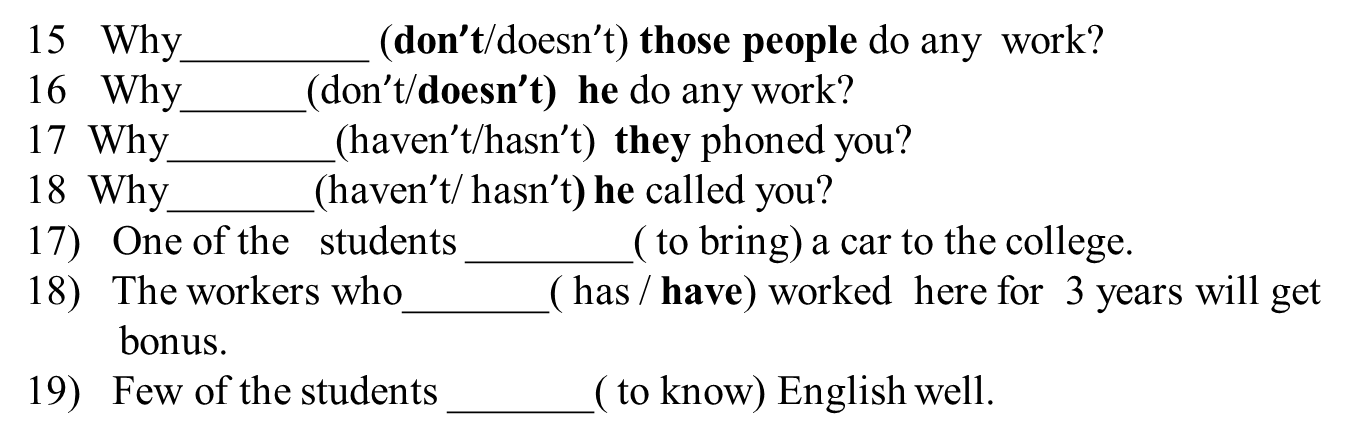 26)  Mr.Patel’s   secretary   and his   partner_________ (is /are) going to the party.
27)   Mr.Desai ,( accompanied by his two friends,) _____ (is /are) going abroad.
28)  The boys, accompanied by their teacher,_______ (is /are) going for a picnic.
Bats, like other birds,______ (have / has) wings.
30  A bat, unlike other birds, _______ (have/ has) teeth.
.